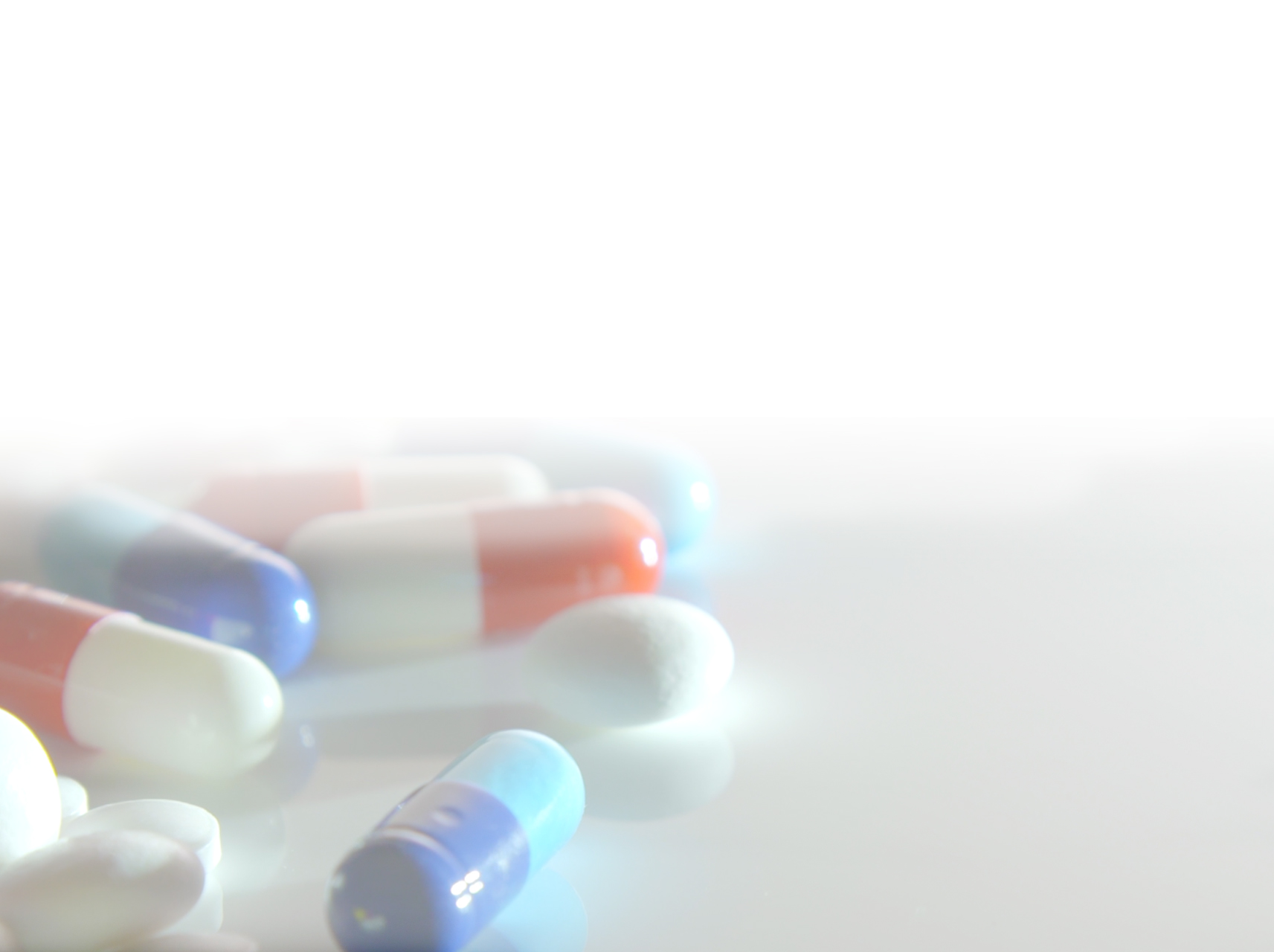 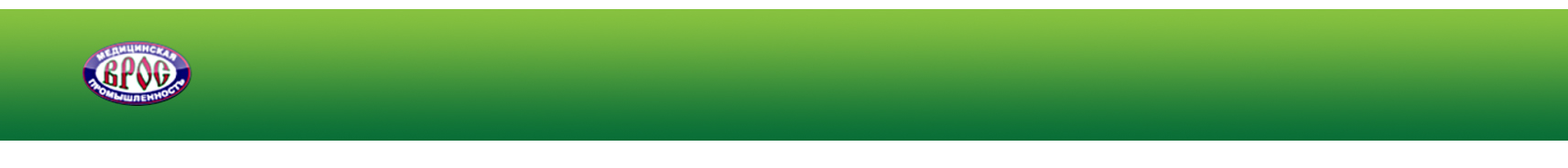 Особенности развития производства и регулирования обращения лекарственных средств и медицинских изделий в условиях пандемии
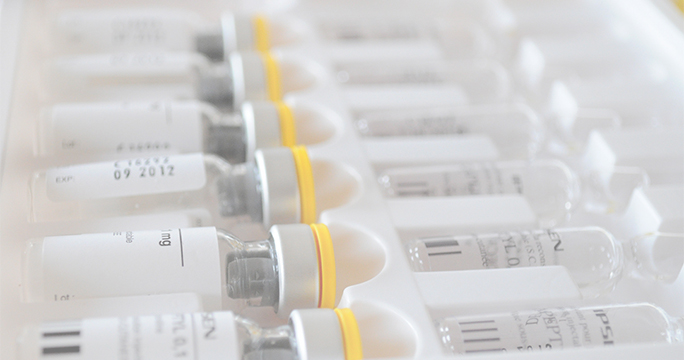 Президент союза ассоциаций и предприятий медицинской промышленности
Калинин Ю.Т.

 
Пенза  2021
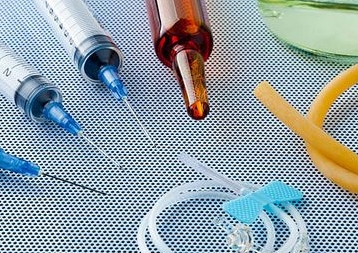 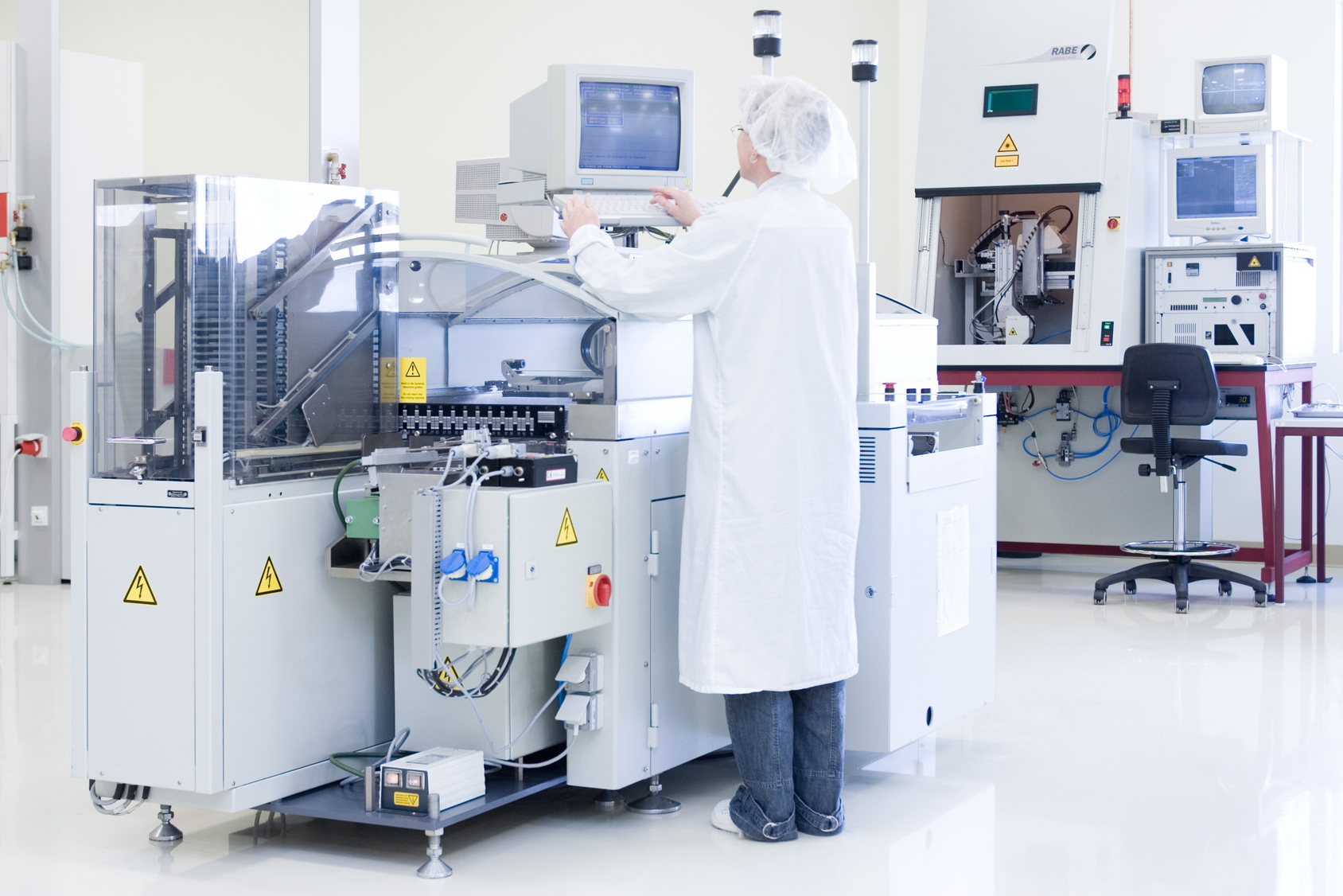 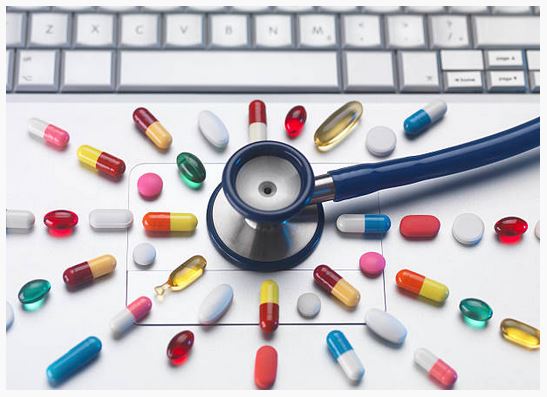 работая над реализацией решений X съезда и показателей, заложенных в государственной программе «Развитие фармацевтической и медицинской промышленности на 2013-2020 годы, мы планировали свою работу с учетом задач, поставленных  Указом в области ускорения технологического развития, увеличения числа организаций, осуществляющих технологические инновации; обеспечения ускоренного внедрения цифровых технологий, темпов роста выше мировых и создание высокопроизводительного  экспортно-ориентированного  производства лекарственных средств и медицинских изделий, на основе современных технологий. Из этого мы исходили и при экспертной оценки стратегий развития фармацевтической и медицинской промышленности до 2030 года.
Основные направления работы профессиональных общественных объединений в 2020-2021 годах, в том числе и  в соответствии с рекомендациями VI Всероссийского форума Innomed-2020 определялись заданиями установленными Государственной программой «Развитие фармацевтической и медицинской промышленности на 2013-2020 годы» с учетом её продления до 2024 года (постановление Правительства РФ №359 от 29.03.2019г.).
Первоочередные  задачи на решение которых было сосредоточено внимание профессиональных общественных объединений  в целях ускоренного развития производства медицинских изделий.
повышение имиджа предприятий отрасли и производимой ими продукции
совершенствование системы 
государственных закупок
Создание благоприятного инвестиционный климата
организация подготовки 
кадров; отработка взаимодействия 
при обращении медицинской 
продукции в рамках ЕАЭС
перевод производства 
 медицинской 
техники на 
отечественное 
сырьё
нормативно-правовое регулирование обращения медицинской продукции
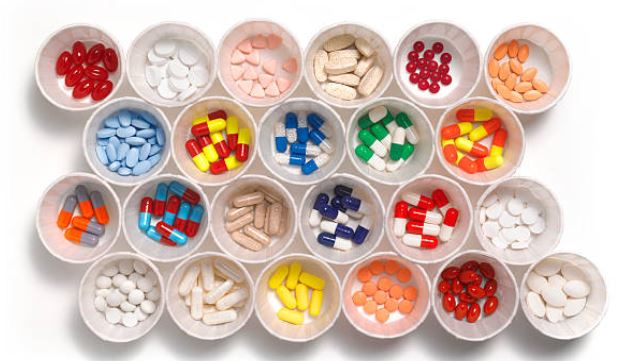 Факторы, стимулирующие развитие 
фармацевтической и медицинской индустрии
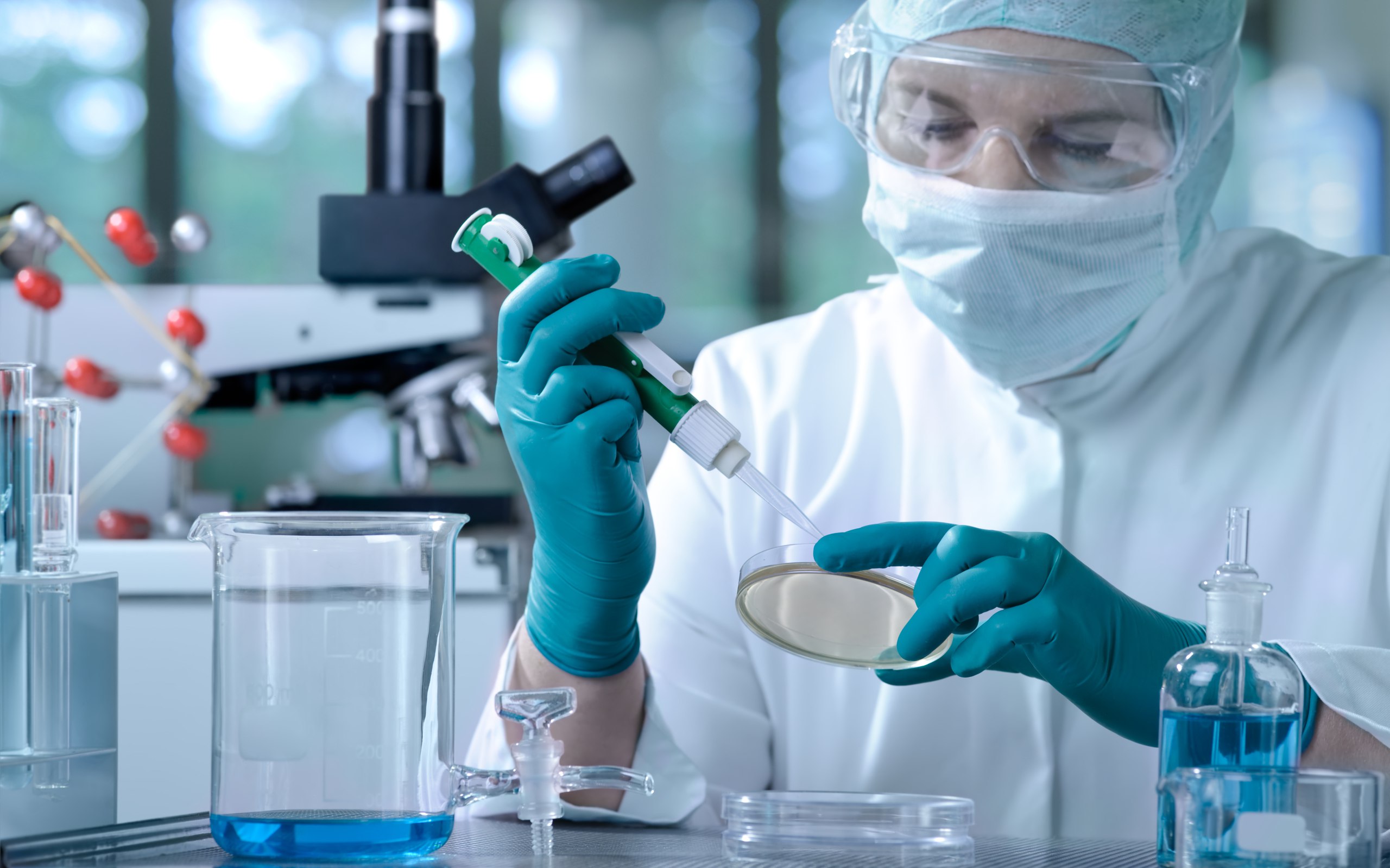 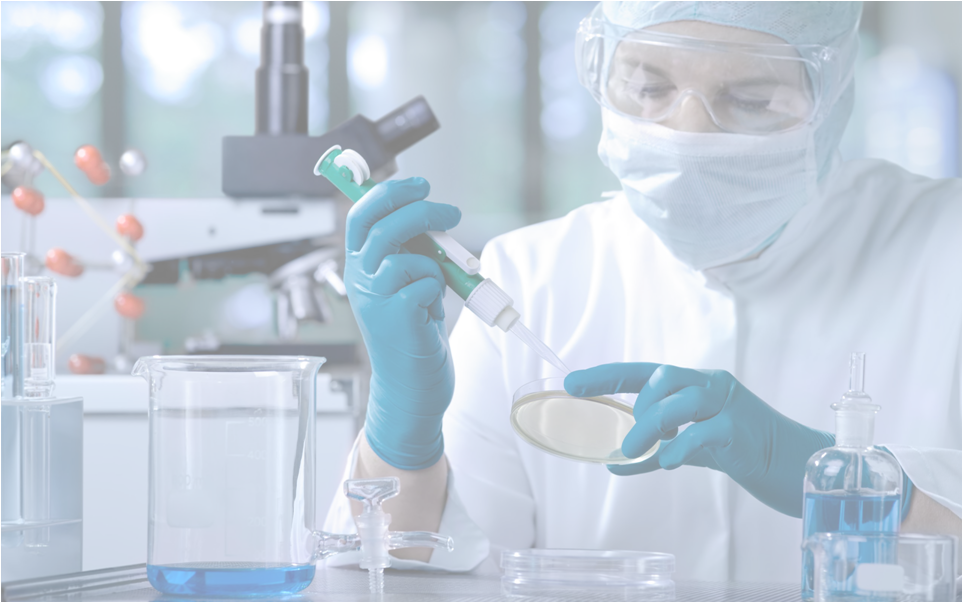 Участие в организации и работе свободных экономических зон, региональных кластеров научно-образовательных центров.
Задействование в стратегии развития производства лекарств и медицинских изделий механизмов Специального инвестиционного контракта.
Диверсификация предприятий ОПК под выпуск медицинской продукции.
Создание Автономной некоммерческой организации «Консорциум «Медицинская Техника».
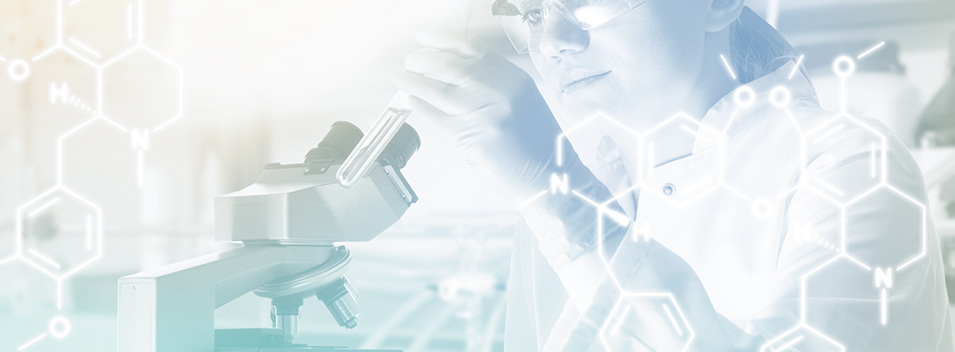 Основные достижения
1. Локализация производства полного цикла высоко технологичных лекарственных препаратов: инсулина, плазматических и генно-инженерных факторов крови, для лечения онкологических и инфекционных заболеваний. Разработка и организация производства вакцин против коронавирусной инфекции.
	2. Локализация производства цифрового рентгеновского оборудования, компьютерных томографов, МРТ, имплантируемых изделий, приборов  и оборудования для ультразвуковых исследований, анестезиологии и реанимации, оснащения перенатальных центров лабораторной  диагностики и начало реализаций проектов  ядерной медицины.
	3. Разработка и организация приборов и оборудования для обеспечения работы в условиях борьбы с распространением коронавирусной инфекции.
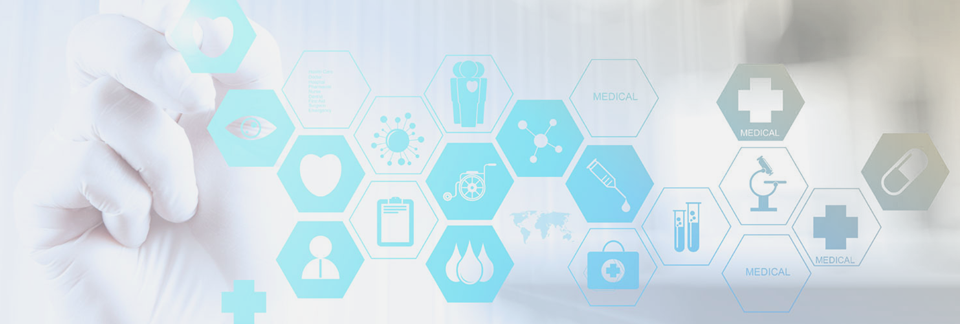 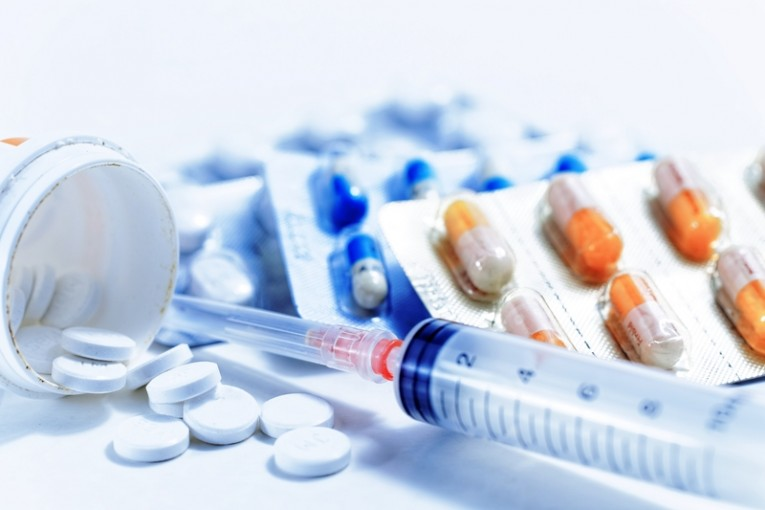 Показатели фармацевтического рынка        Российской Федерации
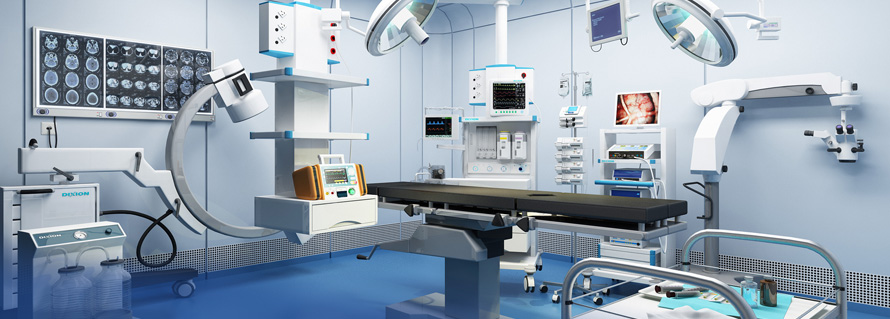 Показатели рынка медицинских изделий    Российской Федерации
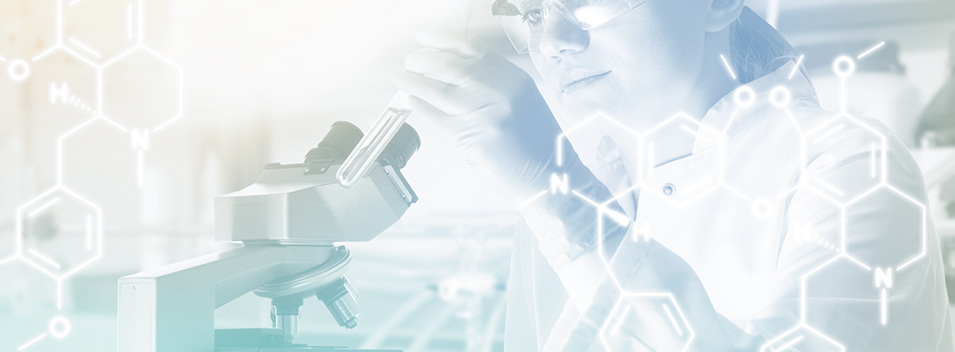 Основные причины, сдерживающие развитие отечественного производства лекарственных средств и медицинских изделий, вытекающие из опыта работы отрасли в условиях пандемии
1. Зависимость производства от импорта сырья, материалов, комплектующих о оборудования, применяемых для производства медицинских изделий.
	2. Низкий уровень использования созданного научно-производственного потенциала фармацевтической и медицинской индустрии.
	3. Несовершенство системы нормативного правового регулирования обращения лекарственных средств и медицинских изделий.
	4. Отсутствие компетенций в области реализации современных медицинских технологий в ряде направлений здравоохранения.
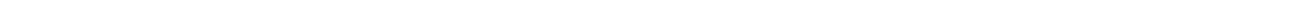 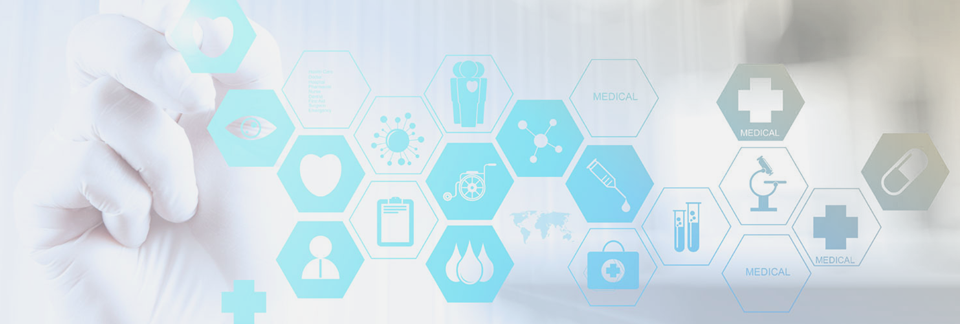 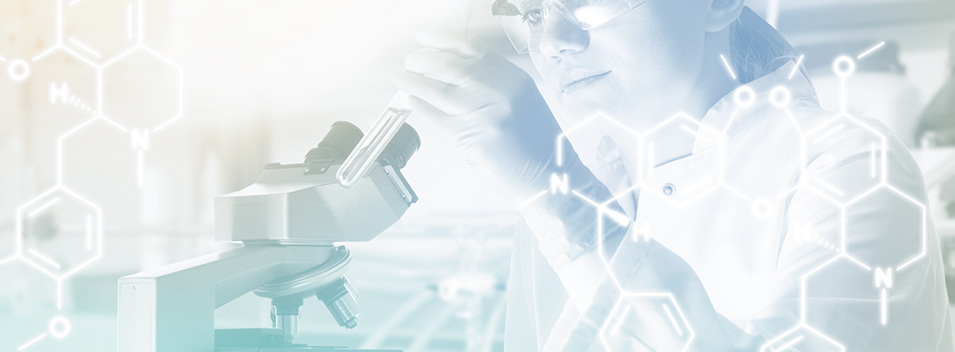 Первоочередные задачи
Рассмотреть ключевые проблемы, сдерживающие создание  и внедрение современных лекарственных препаратов и медицинских изделий в медицинскую практику.
Разработать стратегию развития  фармацевтической и медицинской промышленности
Выработать предложение по организации      согласованной работы всех уровней власти, бизнеса и профессиональных общественных объединений при её реализации.
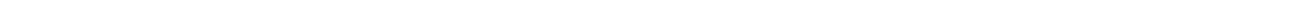 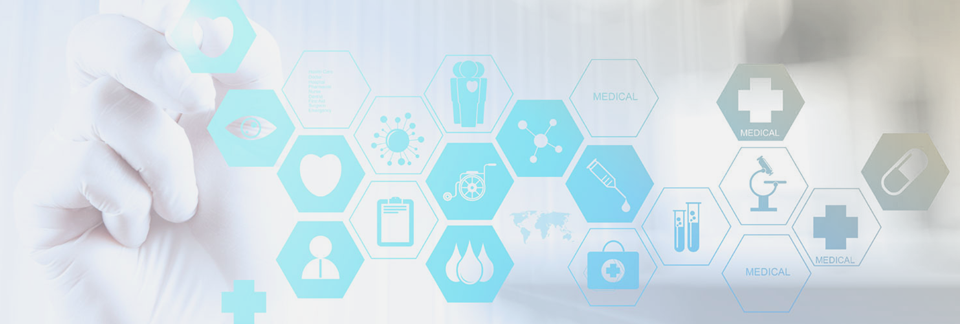 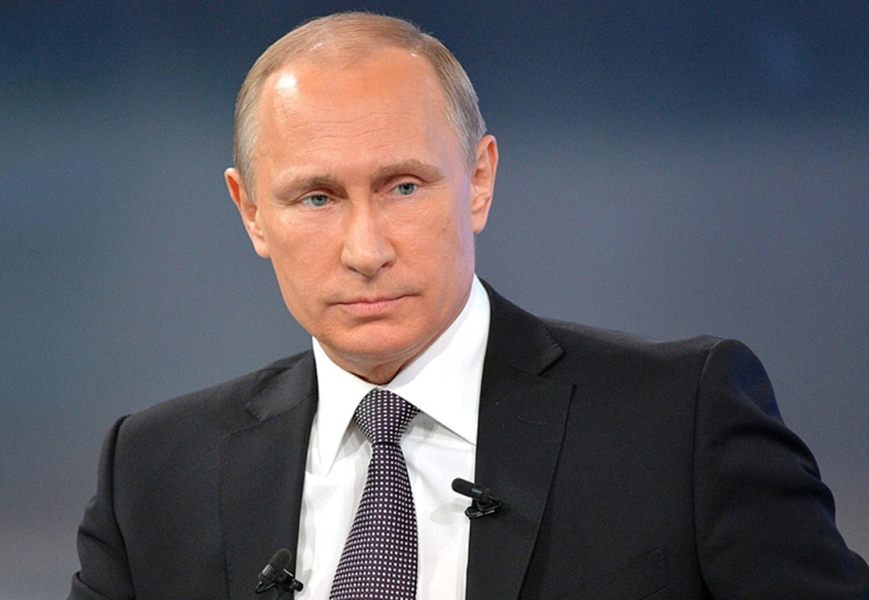 «Требуется коренная модернизация нашей фармацевтической и медицинской промышленности. По сути нам предстоит построить новую отрасль, привлекательную для инвестиций, способной генерировать инновации, создавать эффективные рабочие места, а главное  - готовую выпускать конкурентоспособную, безопасную, качественную, доступную по цене для граждан и для нашего здравоохранения».
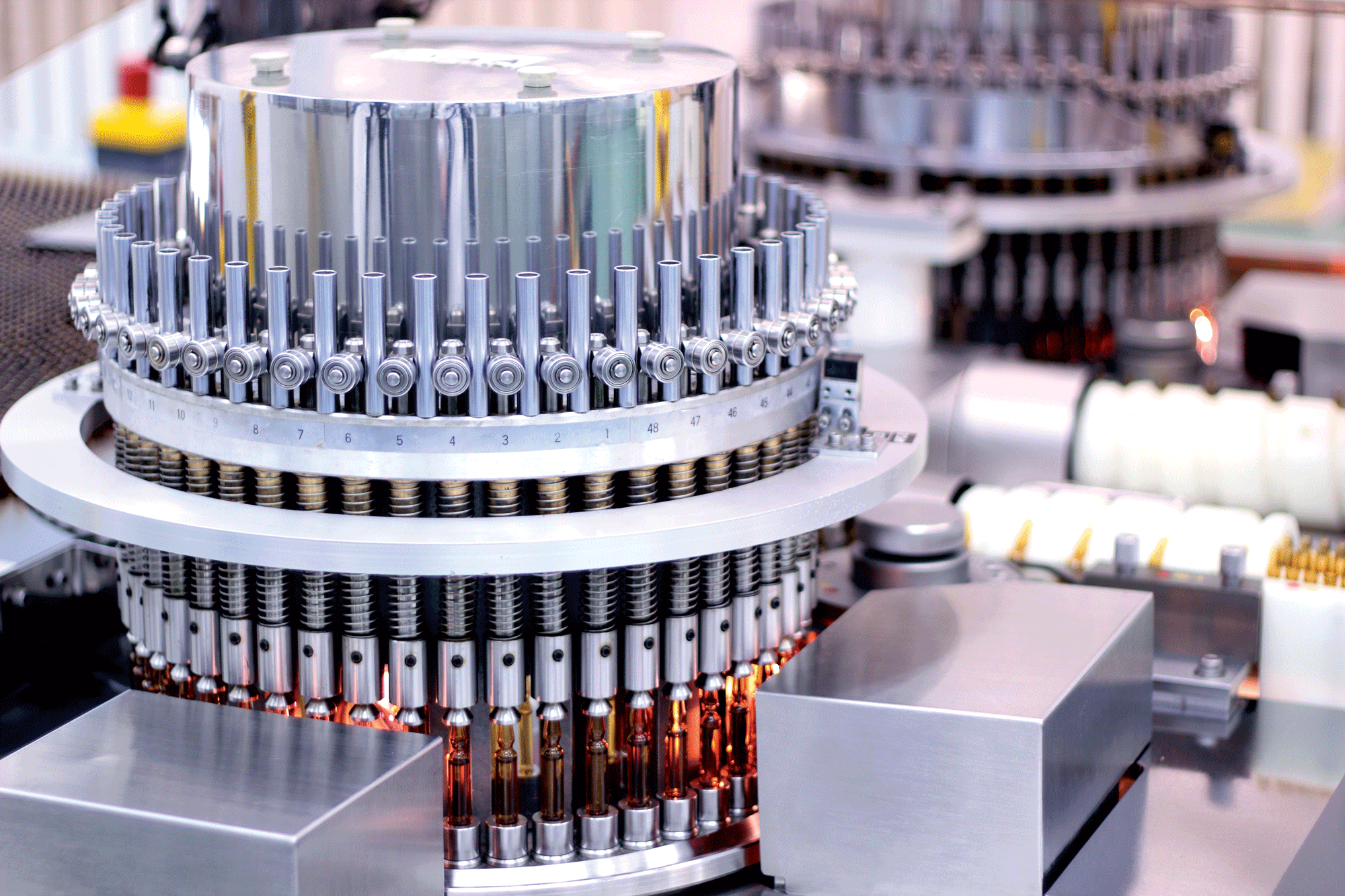